Click to edit title style
ThemeGallery  is a Design Digital Content & Contents mall developed by Guild Design Inc.
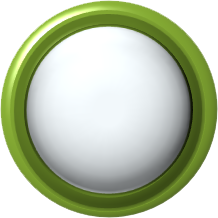 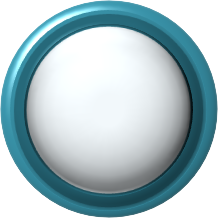 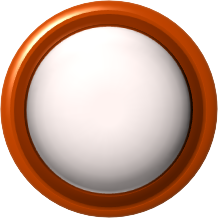 A 
Group
B 
Group
C 
Group
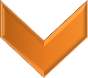 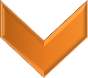 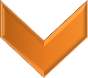 ThemeGallery 
is a Design Digital Content & Contents 
mall developed
by Guild Design Inc.
ThemeGallery 
is a Design Digital Content & Contents 
mall developed
by Guild Design Inc.
ThemeGallery 
is a Design Digital Content & Contents 
mall developed
by Guild Design Inc.